4 ภาค ส่วนประกอบการแปล
サービス開始が●年●月●日になっています。
A. ภาคแสดง
B. ส่วนเติมเต็ม
C. ภาคประธาน
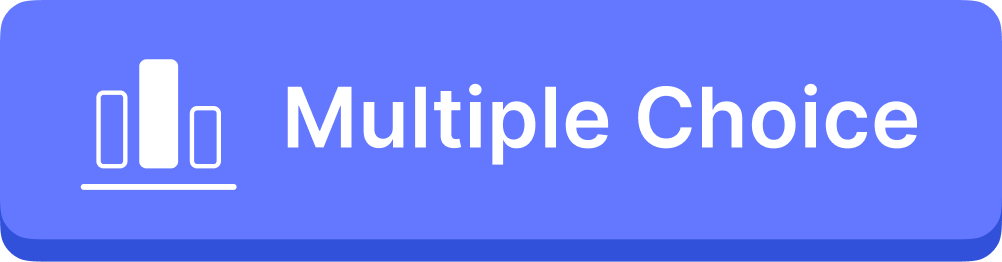 D. ส่วนขยายคำนาม
サービス開始が●年●月●日になっています。
A. ภาคแสดง
B. ส่วนเติมเต็ม
C. ภาคประธาน
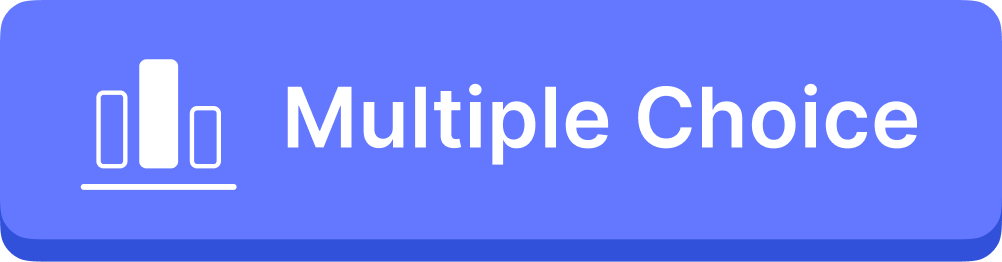 D. ส่วนขยายคำนาม
東京にあるアストロスケールという会社は、
                                                         「宇宙ごみ」を片づける研究をしています。
A. ภาคแสดง
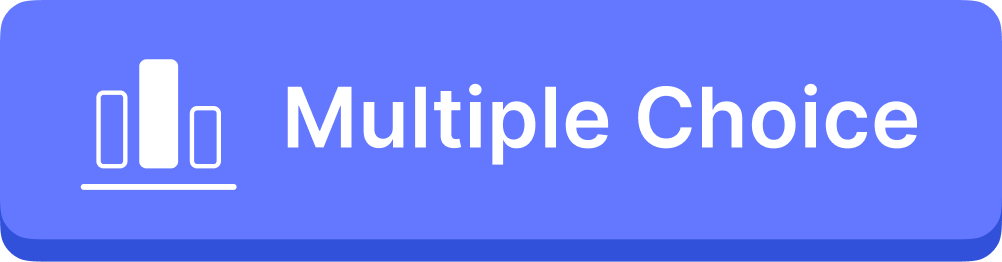 B. ส่วนเติมเต็ม
C. ภาคประธาน
D. ส่วนขยายคำนาม
東京にあるアストロスケールという会社は、
                                                         「宇宙ごみ」を片づける研究をしています。
A. ภาคแสดง
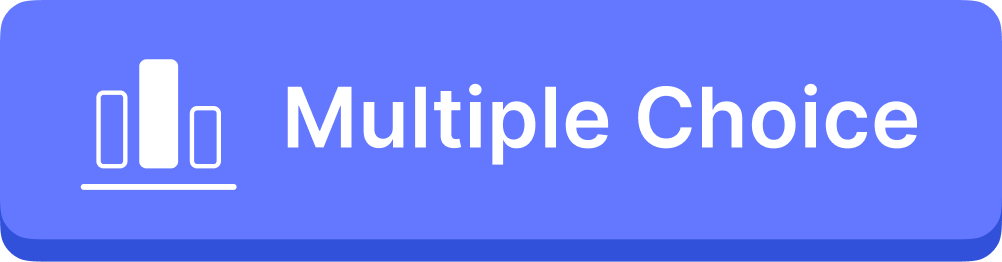 B. ส่วนเติมเต็ม
C. ภาคประธาน
D. ส่วนขยายคำนาม
東京にあるアストロスケールという会社は、
                                                         「宇宙ごみ」を片づける研究をしています。
A. ภาคแสดง
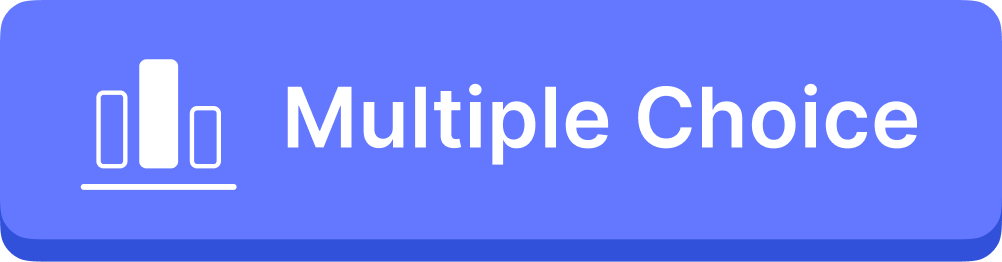 B. ส่วนเติมเต็ม
C. ภาคประธาน
D. ส่วนขยายคำนาม
宇宙ごみを片づける仕事をしたいと考えています。
สวนที่ทำสีต่อไปนี้ คือ ส่วนใด
ใน 4 ภาค
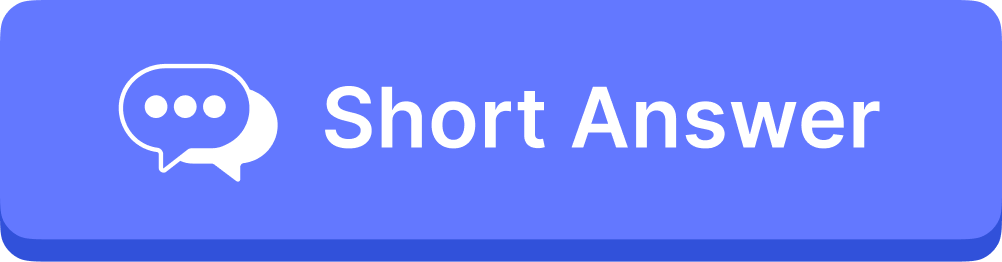 8
A キムさんは学生です。B キムさんが学生です。
ต่างกันอย่างไร
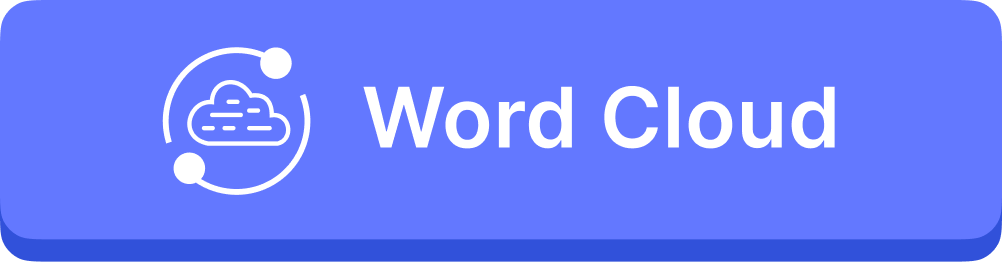 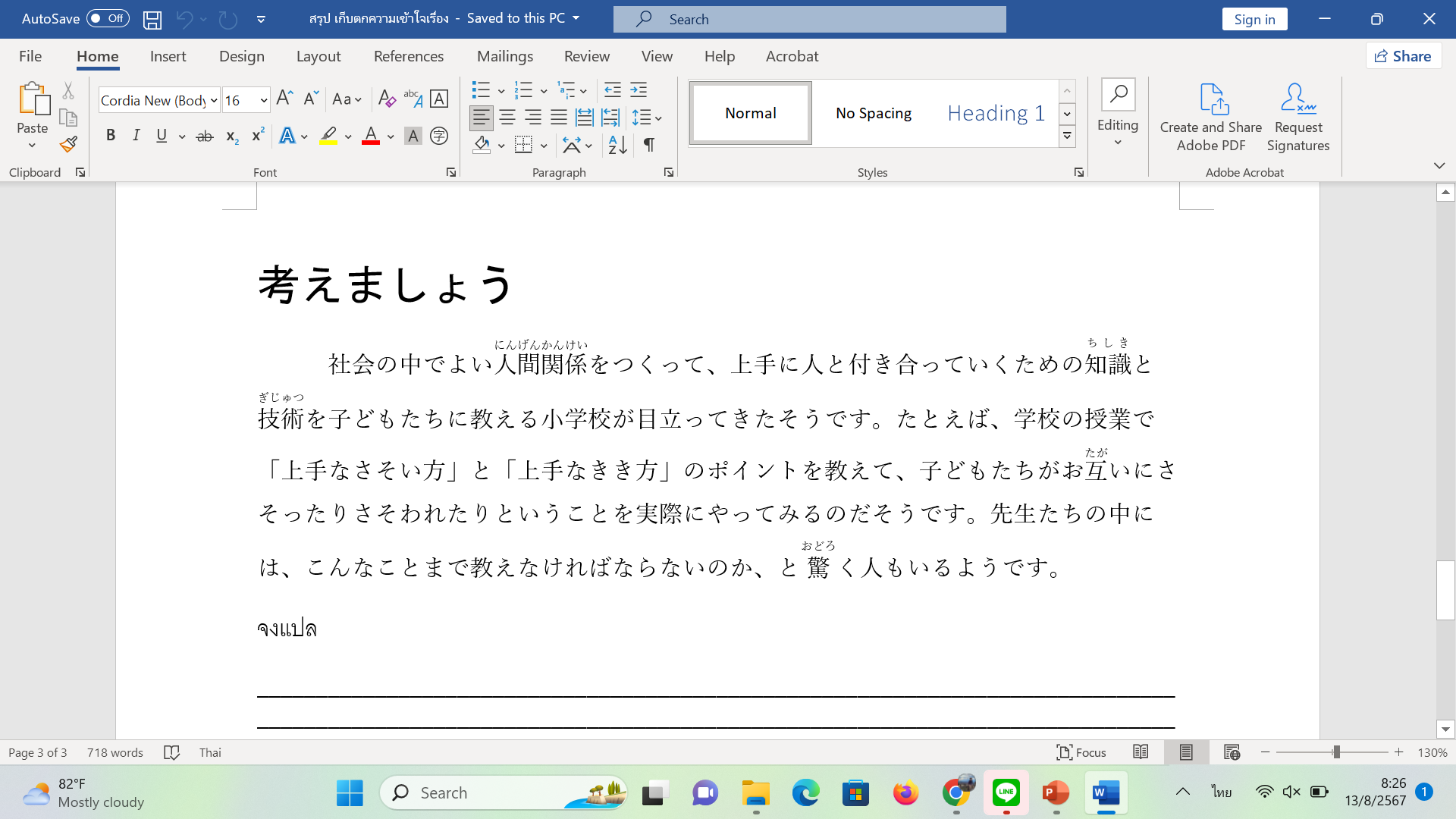 9
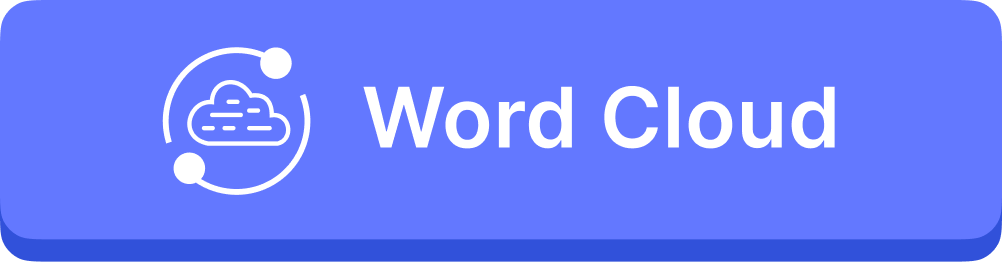